ZONAS DE FRONTERAS
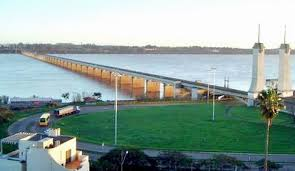 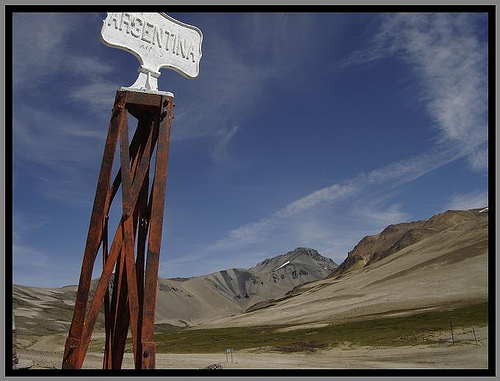 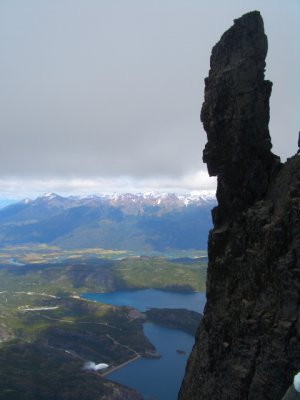 Autora: Esc. Norma E. TRUCCO – Esquel – Chubut – Julio 2020
Inmuebles ubicados en Zona de Seguridad de Fronteras 

Análisis de las
Resoluciones 166/09, 434/2010,
422/2012 y Dto. 253/2018 y su aplicación en el ámbito Notarial.
Autora: Esc. Norma E. TRUCCO – Esquel – Chubut – Julio 2020
Previa Conformidad …
… es el Acto Administrativo por el cual el Ministerio del Interior resuelve acordar o denegar la Previa Conformidad….
Autora: Esc. Norma E. TRUCCO – Esquel – Chubut – Julio 2020
Nacionalidad
Argentina
Autora: Esc. Norma E. TRUCCO – Esquel – Chubut – Julio 2020
Personas Humanas
Argentinos Nativos o por Opción, que no registre anteceden- tes; y pueda suscribir el Formulario 5 
            - PRINCIPIO DE CONVENIENCIA NACIONAL -
Argentinos Naturalizados: Con más de 5 años desde la obtención de su naturalización, que no registre anteceden- tes; y pueda suscribir el Formulario 5
Los Escribanos dejarán constancia de la excepción en la escritura adjuntando al protocolo original del Formulario 5 y dentro de los 30 días posteriores se remitirá al Ministerio del Interior con copia certificada de la Escritura.
Autora: Esc. Norma E. TRUCCO – Esquel – Chubut – Julio 2020
PERSONAS JURIDICAS ARGENTINAS
Autora: Esc. Norma E. TRUCCO – Esquel – Chubut – Julio 2020
DE LOS INMUEBLES URBANOS
Autora: Esc. Norma E. TRUCCO – Esquel – Chubut – Julio 2020
Se entenderá por tierras rurales a todo predio ubicado fuera del ejido urbano, independientemente de su localización o destino.
Definición Según  Ley 26.737
Autora: Esc. Norma E. TRUCCO – Esquel – Chubut – Julio 2020
CENTROS URBANOS
Definición
Autora: Esc. Norma E. TRUCCO – Esquel – Chubut – Julio 2020
EXCEPCIONES
Las personas Jurídicas Argentinas quedan Exceptuadas del Régimen en todos los centros urbanos o localidades en Zonas de Seguridad.
quedan exceptuados del régimen de previa conformidad los centros urbanos detallados en el anexo b
cualquiera fuera la nacionalidad, su naturaleza jurídica, sean personas humanas o jurídicas.
Autora: Esc. Norma E. TRUCCO – Esquel – Chubut – Julio 2020
Quedan exceptuados del Régimen de previa Conformidad:
Las personas humanas y jurídicas extranjeras y los ciudadanos argentinos naturalizados con menos de 5 años desde la obtención de su naturalización (según resolución 434/2010), que pretenderán adquirir inmuebles en centros urbanos no comprendidos en Anexo B y cuya superficie no exceda los 5000 m2, siempre que el destino NO CONLLEVE FINES DE LUCRO.
Autora: Esc. Norma E. TRUCCO – Esquel – Chubut – Julio 2020
Los Escribanos dejarán constancia de la excepción en el texto de la escritura adjuntando al protocolo original del formulario 6 y dentro 30 días posteriores se remitirá al Ministerio Interior con copia certificada de escritura.
Las excepciones, tendrá  vigencia si no se registra antecedentes judiciales que afecten la SEGURIDAD Y DEFENSA NACIONAL  y pueda suscribir el Formulario 6.
Autora: Esc. Norma E. TRUCCO – Esquel – Chubut – Julio 2020
Itati
Beron de Astrada
San Cosme
San Miguel
General Paz
San Luis del Palmar
Ituzaingo
Santo Tomé
General Alvear 
San Martin
Paso de los Libres
Mercedes
Curuzu Cuatia
Monte Caseros
Anexo B Corrientes
Autora: Esc. Norma E. TRUCCO – Esquel – Chubut – Julio 2020
DE LOS INMUEBLES RURALES
Autora: Esc. Norma E. TRUCCO – Esquel – Chubut – Julio 2020
Las Personas Jurídicas argentinas que pretendan adquirir Inmuebles rurales deberá presentar la siguiente documentación:
Formulario 1: Solicitud  Previa Conformidad    
Formulario 2: Antecedentes del Solicitante
Formulario 3: Antecedentes del Inmueble
Formulario 4: Antecedentes de Cía., Soc. Asoc. (según res. 434/2010).
- Estatuto o contrato social
- Acta último Directorio
- Último Balance aprobado
Composición Accionaria por instrumento fehaciente
Fotocopia DNI del Directorio o del Órgano administrativo de la Soc.
Indicar con precisión acto jurídico, finalidad y destino del inmueble
Capital a Invertir, Plan de Inversión, tiempo y montos 
Toda la documentación certificada por Escribano Público.
Autora: Esc. Norma E. TRUCCO – Esquel – Chubut – Julio 2020
Autora: Esc. Norma E. TRUCCO – Esquel – Chubut – Julio 2020
PERSONAS JURIDICAS EXTRANJERAS
Autora: Esc. Norma E. TRUCCO – Esquel – Chubut – Julio 2020
Definición
Autora: Esc. Norma E. TRUCCO – Esquel – Chubut – Julio 2020
Persona Humana
Extranjera
Autora: Esc. Norma E. TRUCCO – Esquel – Chubut – Julio 2020
Autora: Esc. Norma E. TRUCCO – Esquel – Chubut – Julio 2020
Autora: Esc. Norma E. TRUCCO – Esquel – Chubut – Julio 2020
Copia Pasaporte y DNI
Informe antecedentes judiciales
Proyecto de inversión
Indicar con precisión el acto jurídico, finalidad y destino
Autora: Esc. Norma E. TRUCCO – Esquel – Chubut – Julio 2020
VIA DE EXCEPCION
La solicitud de Previa Conformidad formulada por personas físicas o jurídicas Extranjeras, o personas argentinas naturalizadas con residencia inferior a 5 años, que pretende adquirir inmuebles en centros urbanos o localidades en Zona de Seguridad y no se encuentren comprendidos en las excepciones enumeradas, podrán ser autorizadas por vía de excepción.
Esc. Norma E. TRUCCO  - Julio 2020
PROYECTO DE INVERSION
Autora: Esc. Norma E. TRUCCO – Esquel – Chubut – Julio 2020
Se tendrá especial atención a los proyectos que cumplan con los siguientes recaudos:
Autora: Esc. Norma E. TRUCCO – Esquel – Chubut – Julio 2020
Autora: Esc. Norma E. TRUCCO – Esquel – Chubut – Julio 2020
REQUISITOS GENERALES
Para argentinos y extranjeros
Autora: Esc. Norma E. TRUCCO – Esquel – Chubut – Julio 2020
FACTORES DE ARRAIGO PERSONAS FISICAS
Negativos
Positivos
- Nacionalidad argentina nativa, por opción o naturalización de la cónyuge. 
- Nacionalidad argentina nativa, por opción o naturalización de los hijos.
- El grado de argentinización.
- Afincamiento del peticionante.
- Otro dato que permita acreditar el grado de arraigo.
La nacionalidad extranjera de los hijos nacidos con posterioridad al ingreso al país, y la obtención de la residencia permanente o de la naturalización
Autora: Esc. Norma E. TRUCCO – Esquel – Chubut – Julio 2020
Los Escribanos o Funcionarios intervinientes en solicitudes de previa conformidad podrán adjuntar un INFORME REFERENCIAL que contenga datos que se Considere de utilidad a los fines del trámite.
Autora: Esc. Norma E. TRUCCO – Esquel – Chubut – Julio 2020
COMPRA EN COMISION
Transferencia de Dominio “EN COMISION”
Cuando el dominio pase del Comitente al Comisionista éste último debe contar con previa Conformidad.
Cuando el dominio pase del Comitente al tercer interesado en un mismo acto jurídico solo se requerirá con respecto del último.
.
Autora: Esc. Norma E. TRUCCO – Esquel – Chubut – Julio 2020
TRAMITE ABREVIADO
Autora: Esc. Norma E. TRUCCO – Esquel – Chubut – Julio 2020
Autora: Esc. Norma E. TRUCCO – Esquel – Chubut – Julio 2020
EXCEPCIONES EN PARTICULAR
Autora: Esc. Norma E. TRUCCO – Esquel – Chubut – Julio 2020
Estado Nacional, Provincial y Municipal.
Sus organismos Centralizados, Descentralizados y Autárquicos.
Empresas del Estado, Sociedades del Estados y S.A. con participación estatal mayoritaria.
Autora: Esc. Norma E. TRUCCO – Esquel – Chubut – Julio 2020
Transferencia de dominio de bienes inmuebles de naturaleza rural o urbana entre cónyuges por disolución de la sociedad conyugal originada en la separación de bienes, divorcio o nulidad de matrimonio.
Autora: Esc. Norma E. TRUCCO – Esquel – Chubut – Julio 2020
Actos jurídicos mediante los cuales se constituyan derechos reales de uso y habitación de inmuebles destinados a turismo.
Autora: Esc. Norma E. TRUCCO – Esquel – Chubut – Julio 2020
Transferencia de dominio de inmuebles por causa de muerte y divisiones de condominio surgidas del sucesorio.
La excepción comprende las divisiones de condominio en forma extrajudicial, siempre que surja del sucesorio y no introduzca para compensar inmuebles en zona de seguridad no comprendidos en el condominio.
Autora: Esc. Norma E. TRUCCO – Esquel – Chubut – Julio 2020
Las divisiones de condominios por acto entre vivos, siempre que no se introduzcan para compensar otros inmuebles ubicados en zona de seguridad, cuando la totalidad de los condóminos son personas físicas argentinas por naturalización.
Autora: Esc. Norma E. TRUCCO – Esquel – Chubut – Julio 2020
Las transferencias de inmuebles de ascendientes a sus herederos forzosos.
Autora: Esc. Norma E. TRUCCO – Esquel – Chubut – Julio 2020
ESCRIBANOS
Autora: Esc. Norma E. TRUCCO – Esquel – Chubut – Julio 2020
Remisión de Documentación
Autora: Esc. Norma E. TRUCCO – Esquel – Chubut – Julio 2020
BASE DE DATOS
-  Se crea una base de datos para los inmuebles ubicados en     Zonas se Seguridad, en el que se registrarán:
-  Titularidad de dominio de Inmuebles Rurales y urbanos.
-  Operaciones inmobiliarias con transmisión de Dominio, arrendamiento o locaciones o cualquier otra forma de derechos reales o personales. 
-  La transferencia de derecho de acciones o modificaciones Societarias.
Autora: Esc. Norma E. TRUCCO – Esquel – Chubut – Julio 2020
RESOLUCIONES – PLAZOS DE VALIDEZ
Autora: Esc. Norma E. TRUCCO – Esquel – Chubut – Julio 2020
La Resolución de Previa Conformidad tendrá un plazo de validez de 1 año a contar de la hora de su otorgamiento.
La Resolución de Previa Conformidad exclusivamente a tierras fiscales tendrá un plazo de validez de 2 años a contar de la hora de su otorgamiento.
La Resolución de Previa Conformidad vencida no valdrá como tal para la realización del acto jurídico sin autorización.
Autora: Esc. Norma E. TRUCCO – Esquel – Chubut – Julio 2020
DE LOS FORMULARIOS
(ANEXO A)
Autora: Esc. Norma E. TRUCCO – Esquel – Chubut – Julio 2020
Determínese como Formularios a utilizar para efectuar los trámites indicados en esta Directiva, los mencionados a continuación, y que obran en el Anexo A el cual forma parte de la Resolución:
Autora: Esc. Norma E. TRUCCO – Esquel – Chubut – Julio 2020
*Formulario Nº 1 - SOLICITUD DE PREVIA CONFORMIDAD.

*Formulario Nº 2 - ANTECEDENTES DEL SOLICITANTE.

*Formulario Nº 3 - ANTECEDENTES DEL INMUEBLE.

*Formulario Nº 4 - ANTECEDENTES DE COMPAÑIAS, SOCIEDADES Y ASOCIACIONES.
Autora: Esc. Norma E. TRUCCO – Esquel – Chubut – Julio 2020
*Formulario Nº 5 - DECLARACION JURADA PARA ARGENTINOS NATIVOS O POR OPCION Y NATURALIZADOS con más de CINCO (5) años de naturalización.

*Formulario Nº 6 - DECLARACION JURADA INMUEBLES URBANOS.

*Formulario Nº 7 - DECLARACION JURADA PARA TRAMITE ABREVIADO.

* Formulario N° 8 - PARA INSCRIPCION DE ESCRIBANOS PUBLICOS ACTUANTES.
Autora: Esc. Norma E. TRUCCO – Esquel – Chubut – Julio 2020
Centros Urbanos o Localidades desafectados en su totalidad del Régimen de Previa Conformidad cualquiera fuera la nacionalidad del Peticionante y su carácter de persona física o jurídica son…..
Autora: Esc. Norma E. TRUCCO – Esquel – Chubut – Julio 2020
……  todos aquellos que se encuentran descriptos en el Anexo B de la Resolución 166/09


Y el Dto. 253/2018 incluyo también a los ejidos Municipales de las capitales de las provincias ubicadas en Zona de Frontera.
Autora: Esc. Norma E. TRUCCO – Esquel – Chubut – Julio 2020
Decreto 253/2018


Zonas de Seguridad de Fronteras. 


Apruébese Cartografía Oficial
Autora: Esc. Norma E. TRUCCO – Esquel – Chubut – Julio 2020
Provincias de ….  Corrientes y …….. 
En la Provincia de Entre Ríos …… y la Ruta Provincial 144 en CORRIENTES y desde este punto, en línea recta, hasta la localidad de San Antonio. A partir de allí, continúa por una línea imaginaria paralela ubicada a 10 km. al Oeste-NO a la Ruta Nacional 14 y avanzará de ese modo hasta la intersección con la Ruta Provincial 40. Desde este punto, proseguirá hacia el Este por Ruta Provincial 40 hasta interceptarse con la Ruta Nacional 14. Desde este punto por la Ruta Nacional 14, hasta la intersección con la Ruta Nacional 120 y por esta última, hacia el noroeste, hasta su intersección con el Río Aguapey. Desde este punto en línea recta, pasando por la localidad de Loreto, hasta la localidad de Nuestra Señora del Rosario de Caa Catí, para continuar por Ruta Provincial 5 hasta la localidad de San Luis del Palmar y de allí hasta la localidad de Paso de la Patria, luego por la Ruta Provincial 9 hasta llegar al Arroyo San Juan, y por ésta hasta su desembocadura en el Río Paraná
Autora: Esc. Norma E. TRUCCO – Esquel – Chubut – Julio 2020
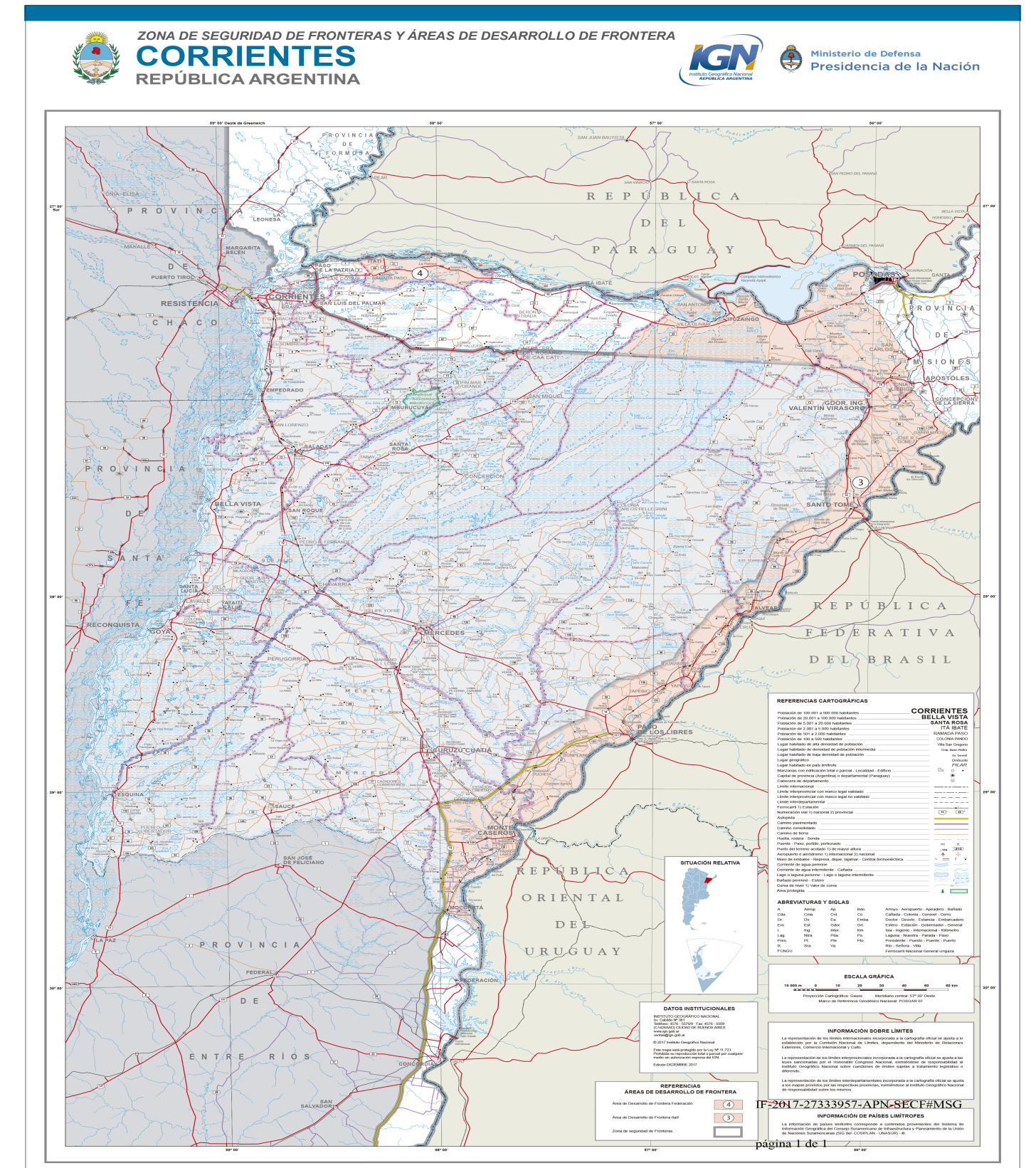 Autora: Esc. Norma E. TRUCCO – Esquel – Chubut – Julio 2020
DIRECCION NACIONAL DE ASUNTOS TECNICOS DE FRONTERAS
	MINISTERIO DEL INTERIOR
	
	25 de Mayo Nº 155 PB 
Mesa de Entrada
Ciudad Autónoma de Buenos Aires
ENVIAR Copia de Escrituras y Formularios a:
Autora: Esc. Norma E. TRUCCO – Esquel – Chubut – Julio 2020
DIRECCION NACIONAL DE ASUNTOS TECNICOS DE FRONTERAS
	MINISTERIO DEL INTERIOR
	
	25 de Mayo Nº 179  - 3°
Oficina 304
Ciudad Autónoma de Buenos Aires
Oficina para dirigir documentación:
Autora: Esc. Norma E. TRUCCO – Esquel – Chubut - Julio 2020
DIRECCION NACIONAL DE ASUNTOS TECNICOS DE FRONTERAS
	MINISTERIO DEL INTERIOR

Números de Teléfono y Dirección de E-mail


•	Consultas por teléfono: (54 11) 4339-0800 int. 71762 -    	71763 – 71993 - 71129.
•	Por e-mail: fronteras@mininterior.gob.ar 


📩 CFNA habilitó una nueva dirección de e-mail: 

 comisionzsf.consultas@gmail.com
Autora: Esc. Norma E. TRUCCO – Esquel – Chubut – Julio 2020
Los nuevos formularios se deben bajar de la página: 

www.argentina.gob.ar/i nterior/asuntos-tecnicos-de-fronteras

clickear en la imagen de la derecha: Solicitud de Previa Conformidad Descarga de Formularios, 

ahí encontrará el que necesite.
Autora: Esc. Norma E. TRUCCO – Esquel – Chubut – Julio 2020
“EL BIEN JURÍDICO 

TUTELADO ES LA DEFENSA NACIONAL”.
De acuerdo al decreto 253/18 es necesario reconsiderar y modificar la Zona de Seguridad de Fronteras, de acuerdo con criterios actuales para la lucha contra el narcotráfico,
la trata de personas, el contrabando y otros delitos trasnacionales.
Esc. Norma E. TRUCCO - Esquel - Julio 2020
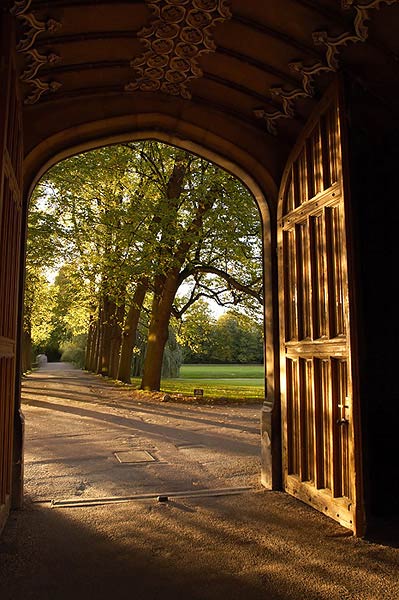 MUCHAS GRACIAS!!!!